Appendix VIExample of SES Concept Map for H-W Conflicts in Bhutan
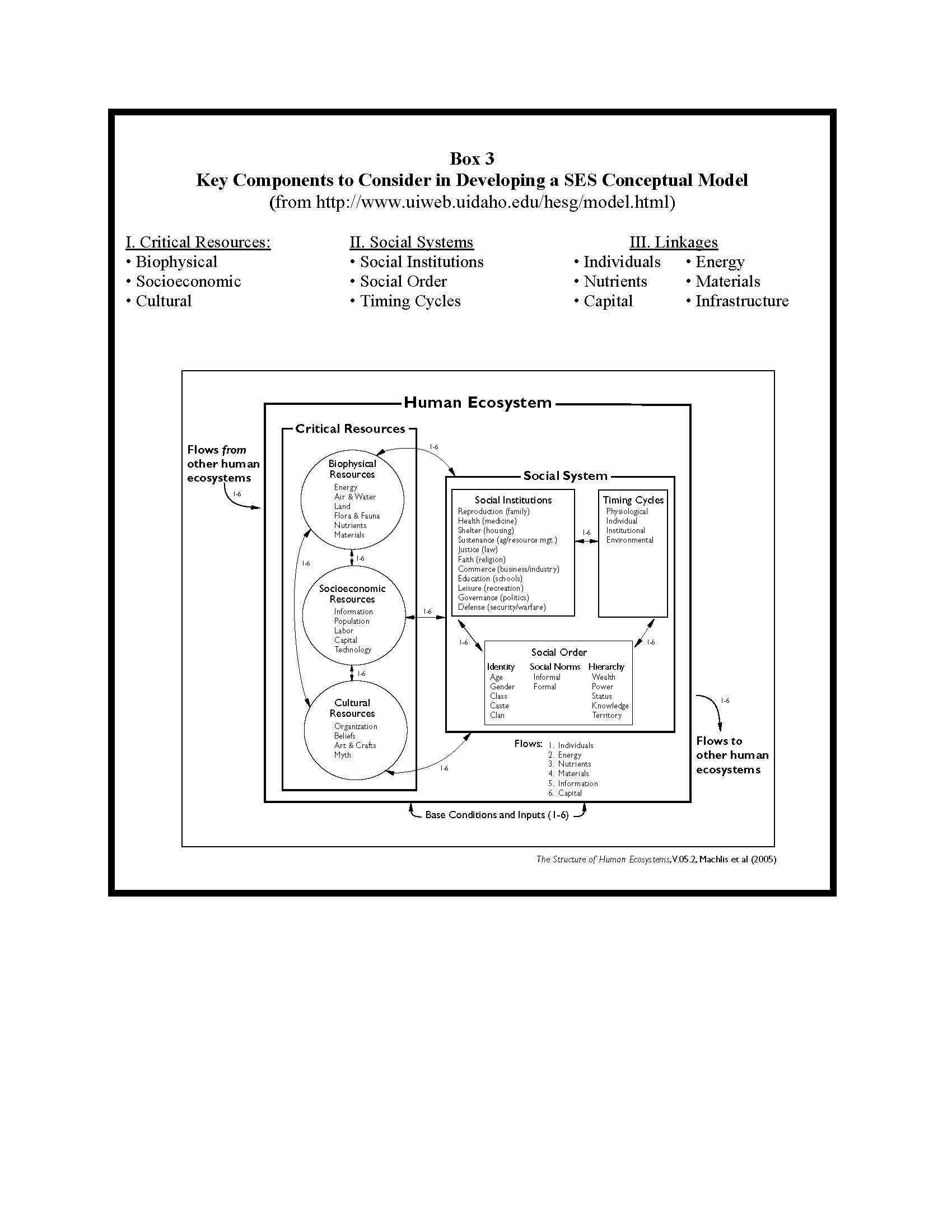 This approach to SES concept mapping
is based on the conceptual modeling of
coupled human and natural systems 
(see Lesson Plan, Box 3).
Step #1: Consider Critical Resources related to the 
case study. For this example, we considered Bio-
physical Resources to include components of parks
and protected areas (wildlife & landscapes), 
agricultural lands, and ecosystem services. Socio-
economic Resources were identified as arising from 
rural areas, urban areas, and hydroelectric dams. 
Cultural Resources were related primarily related to 
the Bhutan’s Buddhist tradition.  See next slide 
(Appendix VI-A).
Conservation Bridge – Cornell University
Appendix VI-ACRITICAL RESOURCES
Biophysical Resources:
Parks & Protected Areas
Wildlife
   
  Monkeys				  Dholes
		 	Pigs	

      Tigers				 Leopards
Landscapes
Forests:
Trees	     Shrubs 	        NTFP
	                              & Grasses
Alpine
 Meadows
Mountains
Agricultural Lands
Crops		Yaks		Cattle 	            Minor
					          Livestock
Ecosystem Services (ES)
	Water					Others
Socio-economic Resources:
Urban Areas
Groceries	Butcheries	Hotels	     Restaurants

   Tourism
    Bureau
Rural Areas
    Farmers		Communities

    Guides &		Conservation
  Homestays		     Officers
Hydroelectric
       Dams
Cultural Resources:
Conservation		  Textiles &		    Taboo on		Meat-eating
       Ethic		   Festivals		       Killing 	                     Diet
Conservation Bridge – Cornell University
[Speaker Notes: Comments:
These resources were identified primarily from the Case Study (Appendix III) and associated readings. They illustrate the relationship between agricultural lands supporting rural livelihoods and wilderness areas managed by the government for the protection of wildlife and their habitats. Despite Bhutan’s dependence on subsistence agriculture, rural areas are also tightly linked to its growing urban population. Hydroelectric dams were added because of their reliance on ecosystem services (water), ability to provide power for both rural and urban areas, and major contribution to the country’s GDP. As illustrated later, Bhutan’s culture is heavily influenced by its conservation ethic arising from Buddhism and a commitment to pursuing Gross National Happiness. Interestingly, this prevents the killing of animals, but not the eating of meat. Bhutan is known for its religious festivals and ethnic textiles, which in addition to its parks and protected areas are the base for a lucrative foreign tourism industry. This is the country’s second most significant source of revenue for its rural and urban economies.]
Appendix VIExample of SES Concept Map for H-W Conflicts in Bhutan
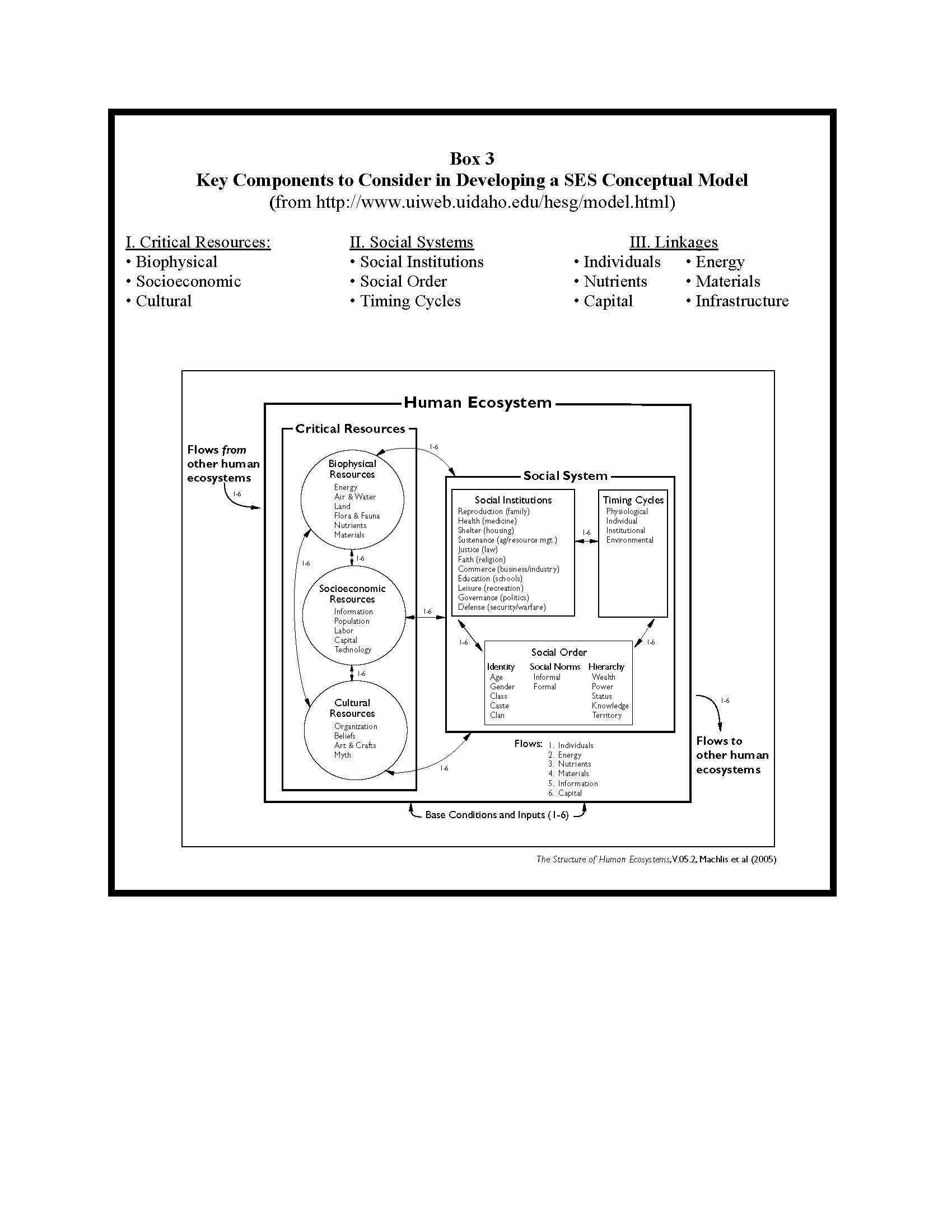 Step #2: Next, consider Critical Linkages inter-
connecting components of the Critical Resources
identified in Step #1. These relate to the ‘flows’
connecting resources (see key below). Use arrows, 
including double-headed arrows, to illustrate these 
linkages. These diagrams can get very ‘messy’…which 
is part of the exercise. For simplicity sake, we have 
only focused on the interrelationships directly 
involving pigs, tigers, crops, cattle, farmers, and 
Bhutan’s Conservation ethic in this example. See 
next slide (Appendix VI-B).
Key:
Individuals				Energy
Nutrients				Materials
Capital					Infrastructure
Conservation Bridge – Cornell University
[Speaker Notes: Comment:
Infrastructure often is used to describe  physical structures such as buildings, roadways, and utilities. However, there are also organizational infrastructures that convey social-political-cultural systems that support human wellbeing. The direction of arrows  indicates a linkage transfer from a ‘source’ to a ‘sink.’]
Appendix VI-B-1LINKAGES INTERCONNECTING CRITICAL RESOURCES
Biophysical Resources:
Parks & Protected Areas
Wildlife
   
  Monkeys				  Dholes
		 	Pigs	

      Tigers				 Leopards
Landscapes
Forests:
Trees	     Shrubs 	        NTFP
	                              & Grasses
Alpine
 Meadows
Mountains
Agricultural Lands
Crops		Yaks		Cattle 	            Minor
					          Livestock
Ecosystem Services (ES)
	Water					Others
Socio-economic Resources:
Urban Areas
Groceries	Butcheries	Hotels	     Restaurants

   Tourism
    Bureau
Rural Areas
    Farmers		Communities

    Guides &		Conservation
  Homestays		     Officers
Hydroelectric
       Dams
Cultural Resources:
Conservation		  Textiles &		    Taboo on		Meat-eating
       Ethic		   Festivals		       Killing 	                     Diet
Conservation Bridge – Cornell University
[Speaker Notes: Comments:
This is basically a prey-predator food web (providing nutrients & energy) that includes crops (for herbivores like pigs) and cattle (for carnivores like tigers & leopards). Tigers represent the top carnivore. Forests provide nutrients and energy for 
herbivores as well as cattle. Forests provide ecological “infrastructure” in the form of ecosystem services (ES) supporting agricultural production.]
Appendix VI-B-2LINKAGES INTERCONNECTING CRITICAL RESOURCES
Biophysical Resources:
Parks & Protected Areas
Wildlife
   
  Monkeys				  Dholes
		 	Pigs	

      Tigers				 Leopards
Landscapes
Forests:
Trees	     Shrubs 	        NTFP
	                              & Grasses
Alpine
 Meadows
Mountains
Agricultural Lands
Crops		Yaks		Cattle 	            Minor
					          Livestock
Ecosystem Services (ES)
	Water					Others
Socio-economic Resources:
Urban Areas
Groceries	Butcheries	Hotels	     Restaurants

   Tourism
    Bureau
Rural Areas
    Farmers		Communities

    Guides &		Conservation
  Homestays		     Officers
Hydroelectric
       Dams
Cultural Resources:
Conservation		  Textiles &		    Taboo on		Meat-eating
       Ethic		   Festivals		       Killing 	                     Diet
Conservation Bridge – Cornell University
[Speaker Notes: Comments:
Farmers are dependent on agricultural production for food (energy & nutrients) and money (capital) and forests for food (NFTP), forage (shrubs & grasses), and materials (trees). Enterprises like tourism can provide alternative income. ES
support Urban Areas that provide socio-political infrastructure for Rural Areas (see Appendix VI-C). Communities provide social infrastructure and conservation officers provide technical infrastructure. Rural Areas often provide a workforce for Urban Areas.]
Appendix VI-B-3LINKAGES INTERCONNECTING CRITICAL RESOURCES
Biophysical Resources:
Parks & Protected Areas
Wildlife
   
  Monkeys				  Dholes
		 	Pigs	

      Tigers				 Leopards
Landscapes
Forests:
Trees	     Shrubs 	        NTFP
	                              & Grasses
Alpine
 Meadows
Mountains
Agricultural Lands
Crops		Yaks		Cattle 	            Minor
					          Livestock
Ecosystem Services (ES)
	Water					Others
Socio-economic Resources:
Urban Areas
Groceries	Butcheries	Hotels	     Restaurants

   Tourism
    Bureau
Rural Areas
    Farmers		Communities

    Guides &		Conservation
  Homestays		     Officers
Hydroelectric
       Dams
Cultural Resources:
Conservation		  Textiles &		    Taboo on		Meat-eating
       Ethic		   Festivals		       Killing 	                     Diet
Conservation Bridge – Cornell University
[Speaker Notes: Comments:
Conservation Ethic based in Buddhism (religion) and Gross National Happiness (socio-political) influence most socio-economic interactions in Rural & Urban Areas.]
Appendix VIExample of SES Concept Map for H-W Conflicts in Bhutan
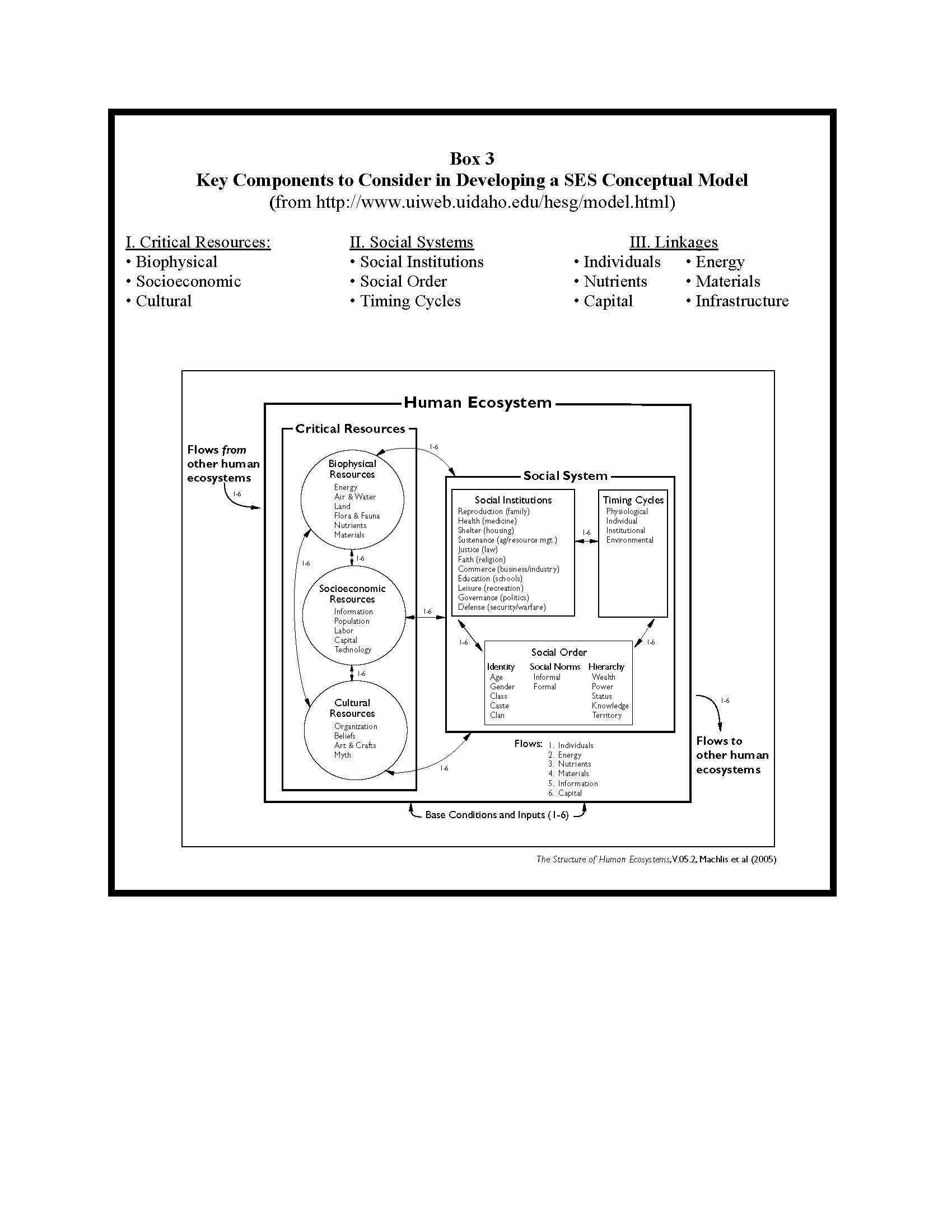 Step #3: Next, repeat Steps # 1 & 2 for the Social 
System, namely components related to Social 
Institutions, Timing Cycles, and Social Order. These 
are often more difficult to clearly identify without 
input from someone very knowledgeable of 
Bhutanese society. Providing more details than given
in this example could be the basis for additional
research by students. See next two slides 
(Appendices VI-C & D).
Conservation Bridge – Cornell University
Appendix VI-CSOCIAL SYSTEM
Cycles
Social Institutions
     Ministry of 				  Bhutan Trust 
Agric. & Forests 			         Fund

Parliamentary				       Bhutan
   Democracy				  Constitution

Gross National			Bhutan Power
    Happiness				  Corporation

  K-12 Schools				      Colleges

      Clinics &				 Monasteries
     Hospitals

Rural Communities:	Extended Families

      Councils 	         Enterprises	 Government
Five Year			Growing
   Plans				Seasons

 Tourist			Festivals
Seasons		           & Holidays

School			        Parliamentary 
  Year 				Elections
Social Order
   Identity:		Buddhism 	Gross National
		            & Hinduism           Happiness

				Monocracy
				    & King 

   Norms:	        Gross National	    Buddhism	
                                       Happiness

  Hierarchy: 		Urban vs. 	     Education 			    Rural                      Level

     Buddhist vs.           Foreign            Conservation
          Hindu	            Tourists       Officer  vs. Farmer
Conservation Bridge – Cornell University
[Speaker Notes: Comments:
Beyond the social systems that characterize today’s emerging economies, Bhutan’s Social Institutions, Cycles, and Order are heavily influenced by its Buddhist tradition and nationwide commitment to the principles of Gross National Happiness. This includes a strong commitment to providing education, medical services, and economic development for its citizens; maintaining cultural identity; and protecting the environment. Although a parliamentary democracy since 2008, which continuing to use a five-year strategic planning process, there is still deep affection for the King (currently the 5th, Jigme Khesar Namgyel Wangchuck) and along tradition of a benevolent family monarchy, especially in rural areas.]
Appendix VI-DLINKAGES INTERCONNECTING SOCIAL SYSTEM
Social Institutions
     Ministry of 				  Bhutan Trust 
Agric. & Forests 			         Fund

Parliamentary				       Bhutan
   Democracy				  Constitution

Gross National			Bhutan Power
    Happiness				  Corporation

  K-12 Schools				      Colleges

      Clinics &				 Monasteries
     Hospitals

Rural Communities:	Extended Families

      Councils 	         Enterprises	 Government
Cycles
Five Year			Growing
   Plans				Seasons

 Tourist			Festivals
Seasons		           & Holidays

School			        Parliamentary 
  Year 				Elections
Social Order
   Identity:		Buddhism 	Gross National
		            & Hinduism           Happiness

				Monocracy
				    & King 

   Norms:	        Gross National	    Buddhism	
                                       Happiness

  Hierarchy: 		Urban vs. 	     Education 			    Rural                      Level

     Buddhist vs.           Foreign            Conservation
          Hindu	            Tourists       Officer  vs. Farmer
Key:
Individuals			Energy
Nutrients			Materials
Capital				Infrastructure
Conservation Bridge – Cornell University
[Speaker Notes: Comments:
Again, for the sake of simplicity, we have focused our attention on farming households, which typically are extended family groups. Many of the Social Institutions, well as the Cycles and Social Order, provide an important socio-political context, that is infrastructure, supporting rural livelihoods. The educational system offers individuals a non-farming career pathway, including politics and government service. The Bhutan Trust Fund for Environmental Conservation supports critical conservation projects in the country and in the past has supported individuals seeking graduate degrees in the US and UK. The development of local enterprises, such as stores, restaurants, and tourism facilities, offers alternative employment and income fort rural households.]
Appendix VIExample of SES Concept Map for H-W Conflicts in Bhutan
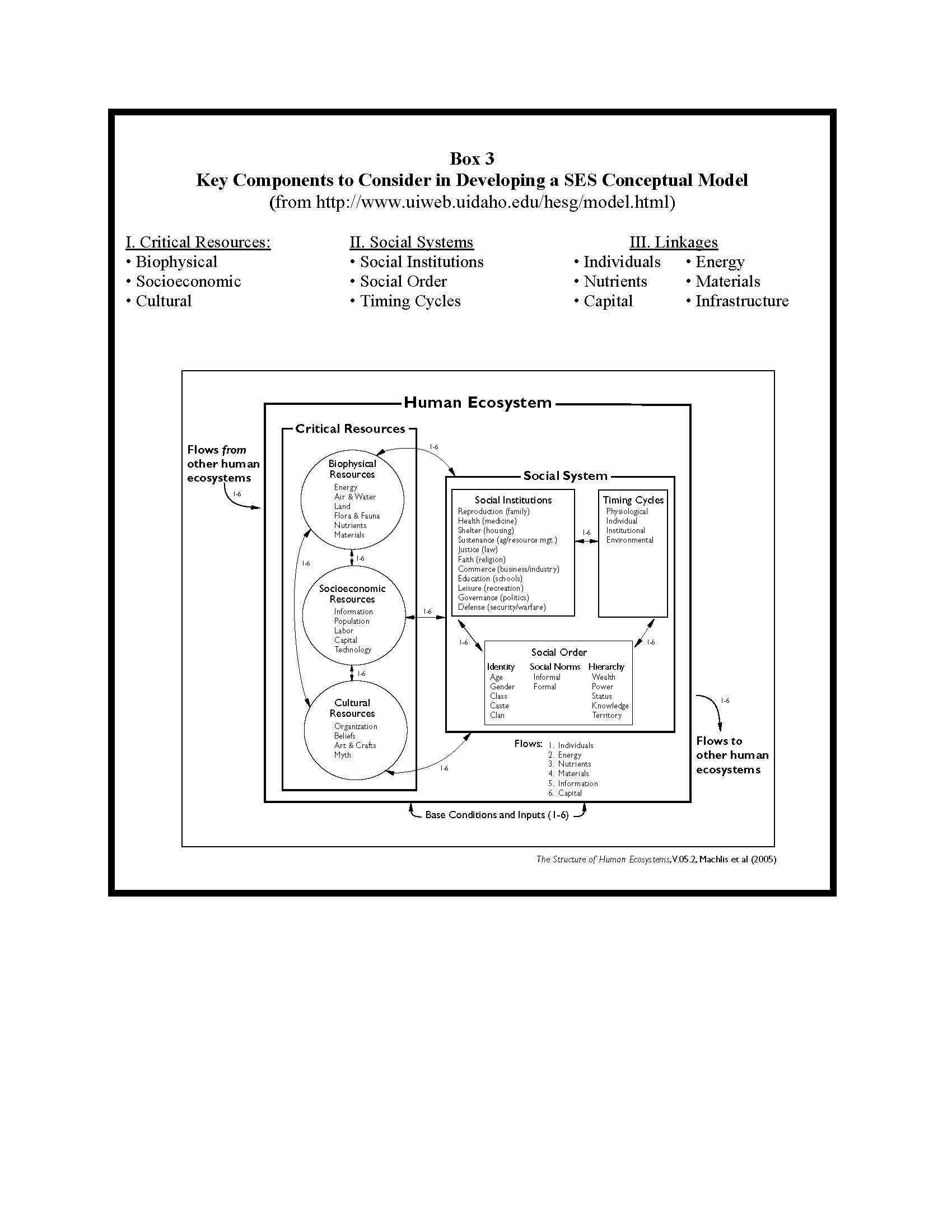 Step #4: Next, develop Critical Linkages between 
Critical Resources and the Social System. Since 
Cycles and Social Order provide Social Infrastructure 
for Social Institutions, they have been abbreviated 
to simplify the diagram. See next slide (Appendices 
VI-E).
Key:
Individuals			Energy
Nutrients			Materials
Capital				Infrastructure
Conservation Bridge – Cornell University
Appendix VI-ELINKAGES CONNECTING CRITICAL RESOURCES & SOCIAL SYSTEM
Critical Resources
Social System
Cycles
Biophysical Resources:
Social Institutions
     Ministry of 				  Bhutan Trust 
Agric. & Forests 			         Fund

Parliamentary				       Bhutan
   Democracy				  Constitution

Gross National			Bhutan Power
    Happiness				  Corporation

  K-12 Schools				      Colleges

      Clinics &				 Monasteries
     Hospitals

Rural Communities:	Extended Families

      Councils 	         Enterprises	 Government
PPAs: Wildlife & Landscapes
Agricultural Lands
Socio-economic Resources:
Rural Areas
Urban Areas
Cultural Resources
Social Order
Conservation Bridge – Cornell University
[Speaker Notes: Comments:
As mentioned, the Social System provides cultural-political-social and physical infrastructures that support Critical Resources, especially those arising from government agencies (e.g., Ministry of Agriculture and Forests). Individuals and financial recourses (Capital) are necessary to build and maintain the Social System.]
Appendix VIExample of SES Concept Map for H-W Conflicts in Bhutan
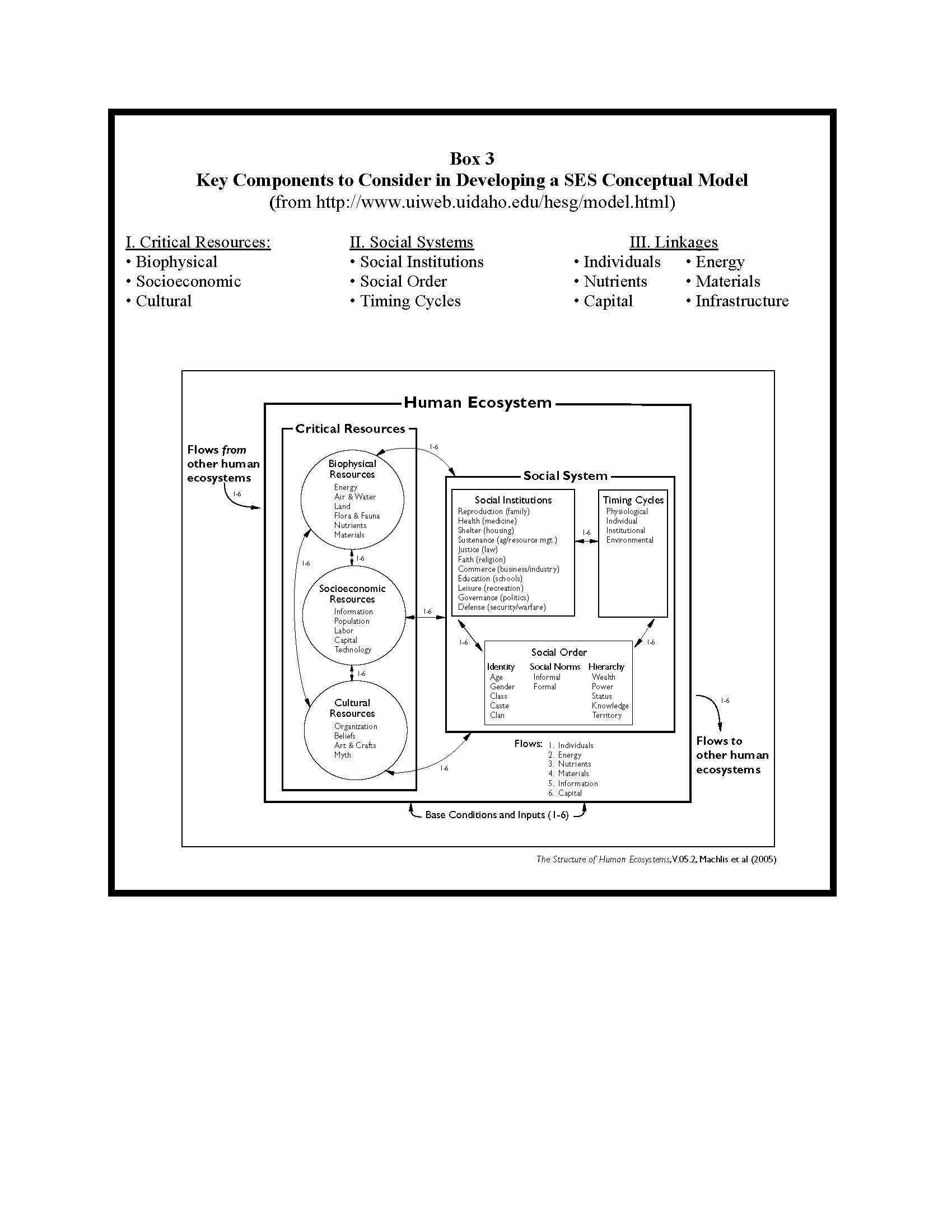 Step #5: In this last step, we will connect Bhutan to
the rest of the world by identifying some of the 
Critical ‘Input-Output’ linkages. See next slide 
(Appendix VI-F).
Key:
Individuals			Energy
Nutrients			Materials
Capital				Infrastructure
Conservation Bridge – Cornell University
Appendix VI-FCONNECTING the BHUTAN HUMAN ECOSYSTEM
Bhutan Human Ecosystem
Critical Resources
Social System
Biophysical Resources
Cycles
Socio-economic Resources
Social Institutions
Cultural Resources
Social Order
Foreign Tourist
         Trade
Overseas 
Universities
India
International
Conservation
Organizations
Overseas 
Employment
International
   Commerce
Conservation Bridge – Cornell University
[Speaker Notes: Comments:
Bhutan must import many products from abroad (e.g., food, gasoline, equipment, etc.), and India is its primary trade partner. Its top two sources of foreign currency are export of hydroelectricity to India and international tourism. International conservation organizations, especially the World Wildlife Fund, are very interested in assisting the government in managing the country’s rich biodiversity. Many capable Bhutanese seek undergraduate educational opportunities abroad (e.g., India and Thailand) and many conservation professional have pursued graduate degrees in the US and UK. Immigration overseas for employment is relatively minor and can represent a source for remittances to family in Bhutan.]